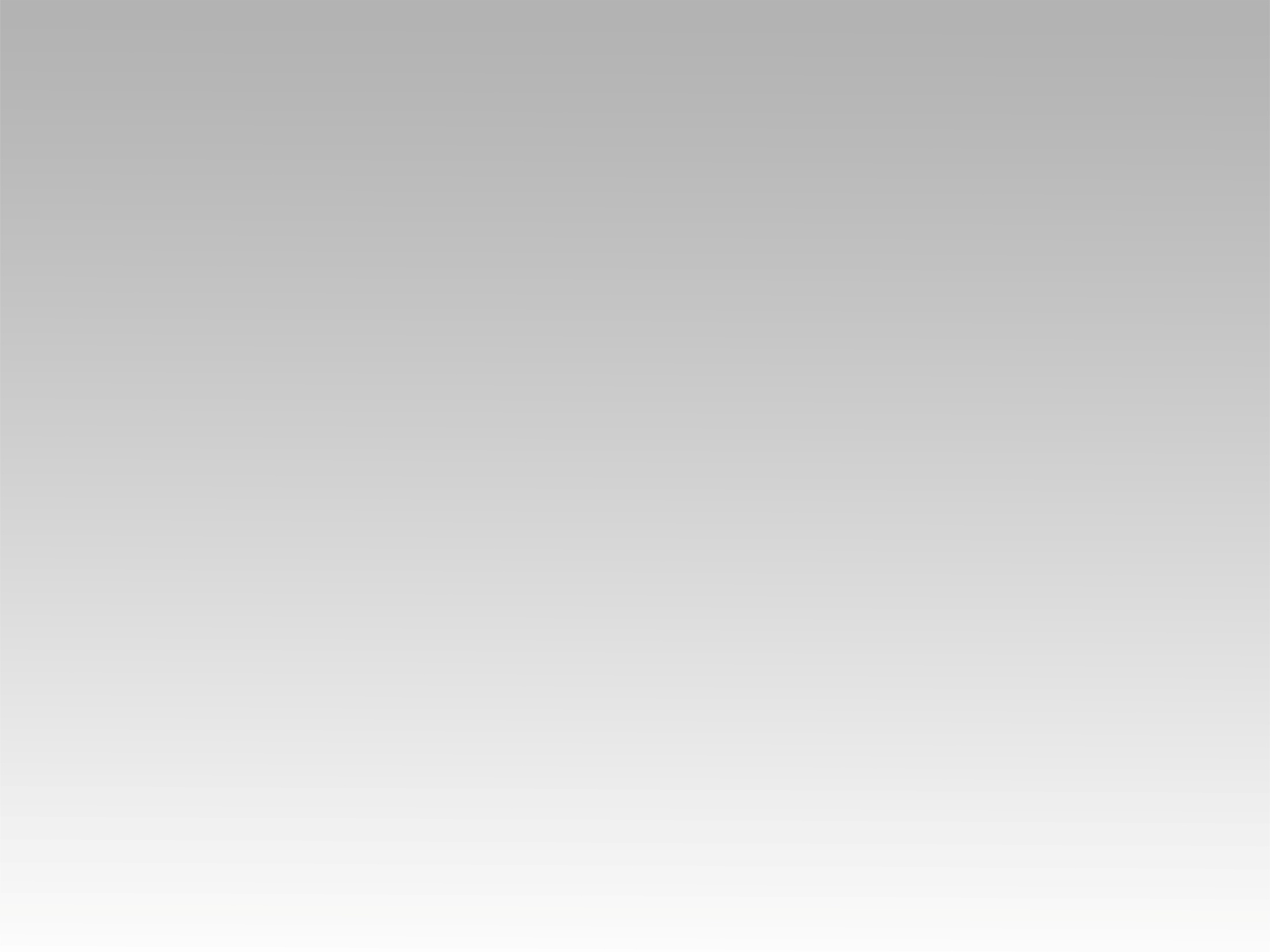 تـرنيــمة
هاتوا العود هانرنم ليه
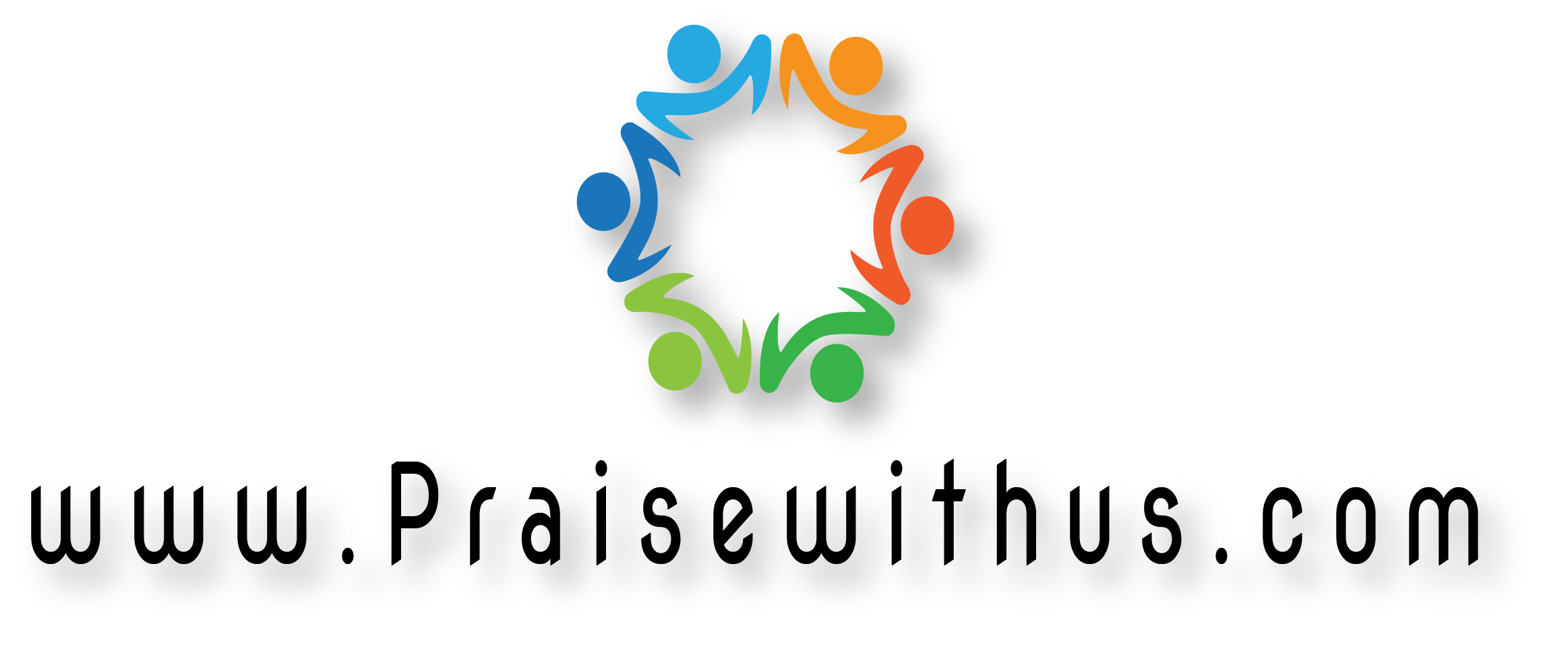 القرار : 
(هَاتوا العُود هانرَنِّم لِيههَاتوا قلوبكُم نِفرَح بيه)2
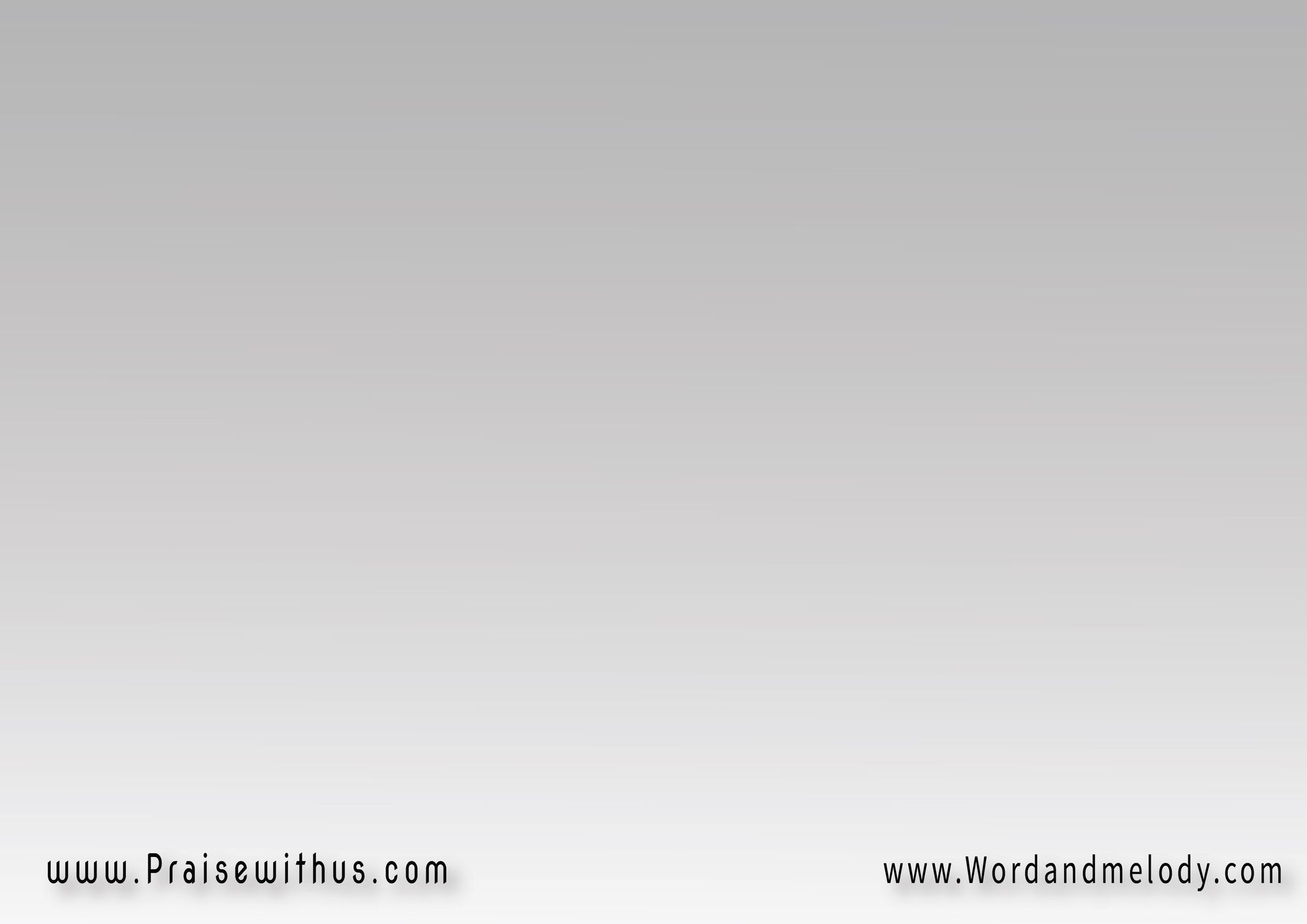 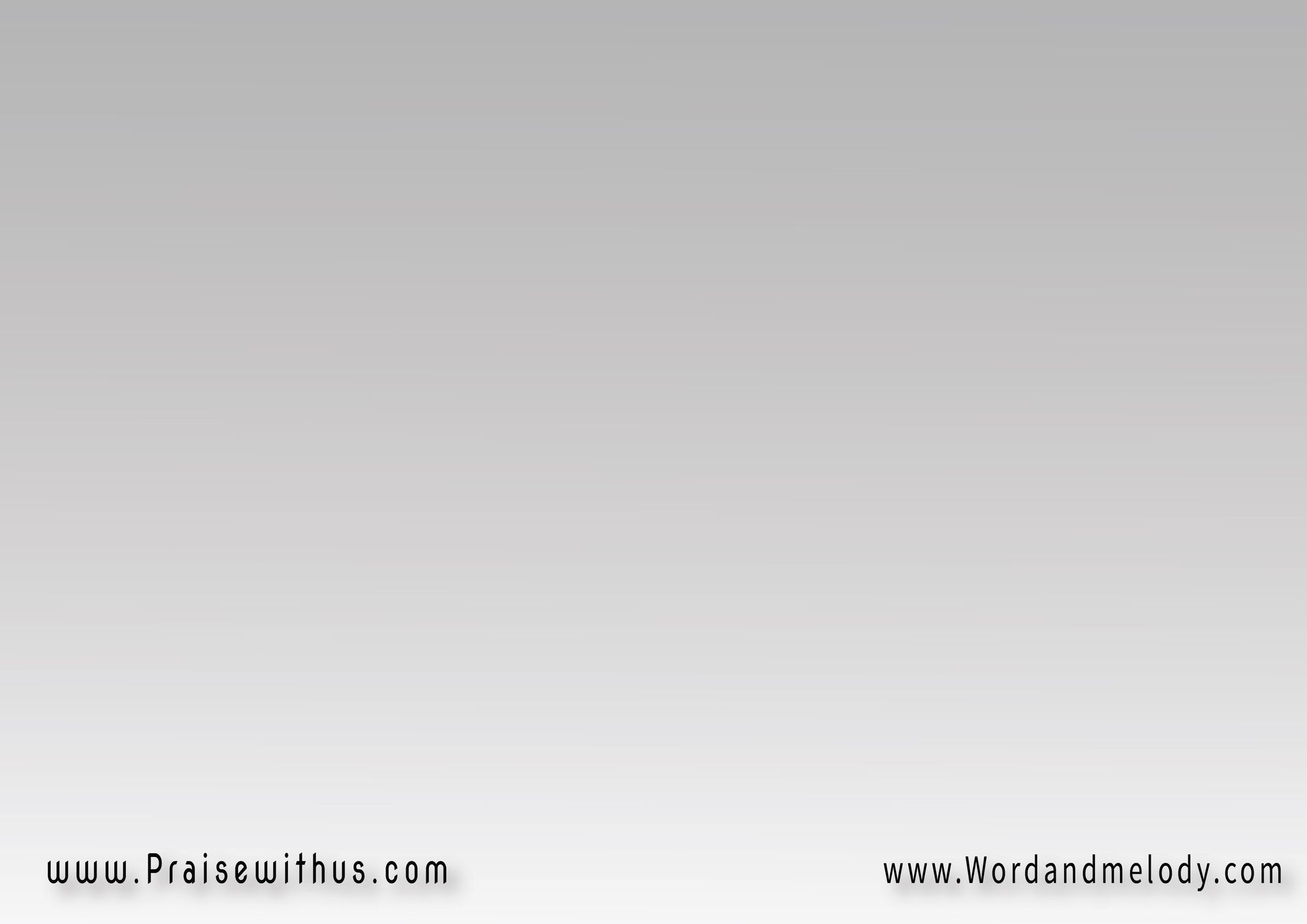 1- 
كُل لُغات الأرض بحَالهَاكُل حُرُوفهــا وِبأنغامهاكُل آلاتها وبأوتارهـــــا
وبأغانيها ما توَّفِيــــــه
القرار : 
(هَاتوا العُود هانرَنِّم لِيههَاتوا قلوبكُم نِفرَح بيه)2
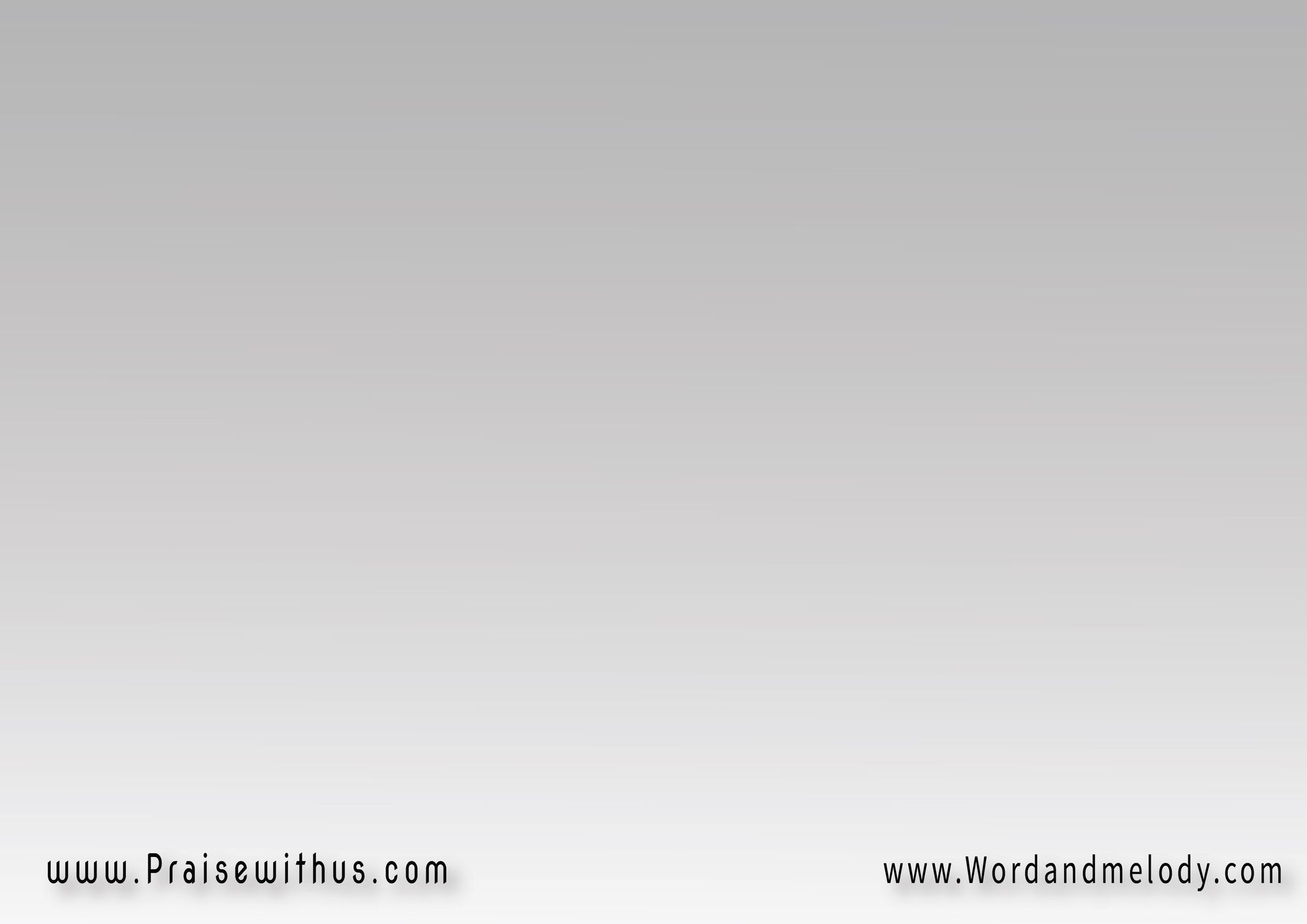 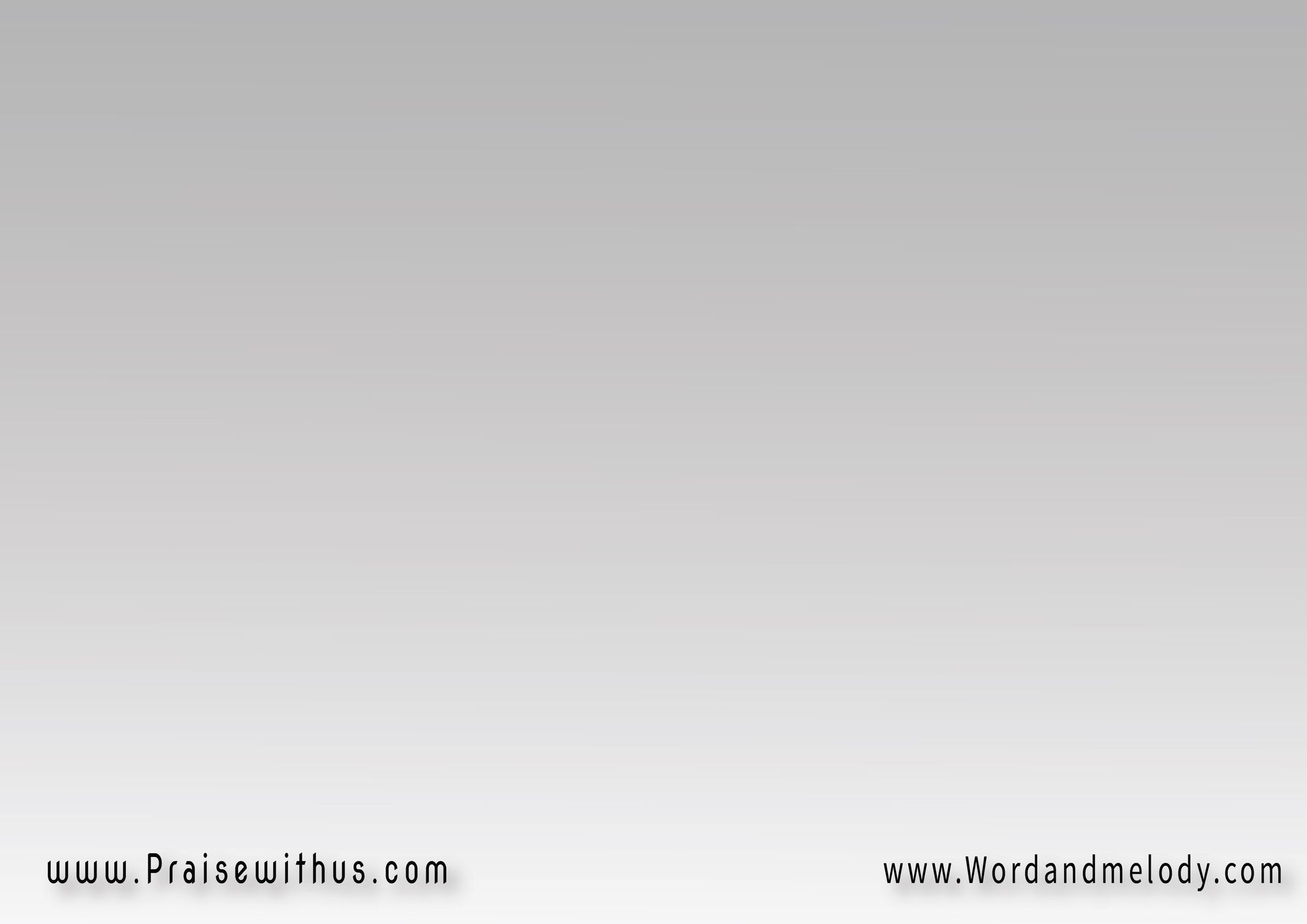 2- 
إحنا الشَّعب اللي تَبعناهسِبنا الدُّنيــــا ورُحنا وَرَاهلا بينسَانا وَلا بنِنسَـــــــاه
جُوَّا أتون النَّـــــار نِلاقيه
القرار : 
(هَاتوا العُود هانرَنِّم لِيههَاتوا قلوبكُم نِفرَح بيه)2
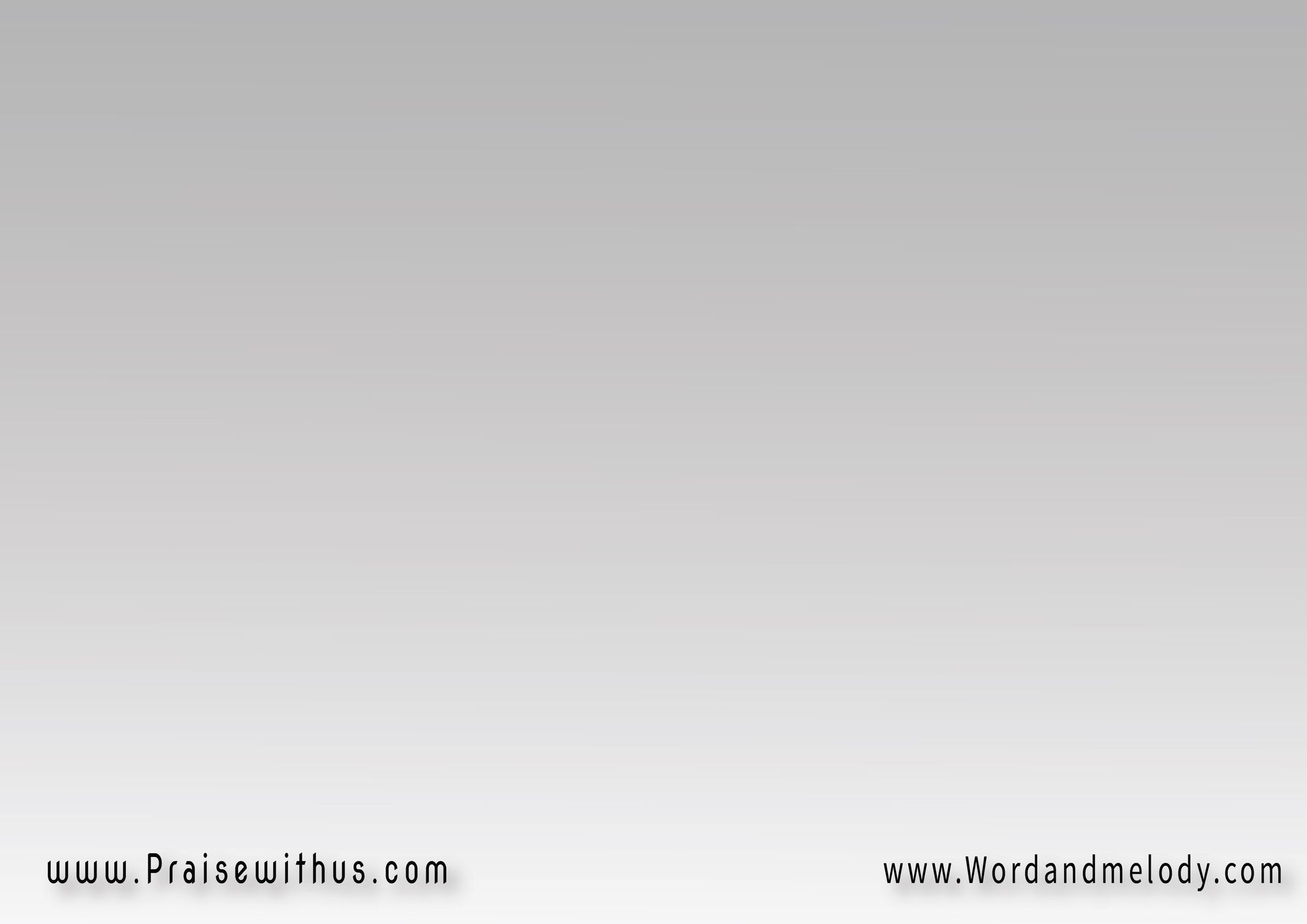 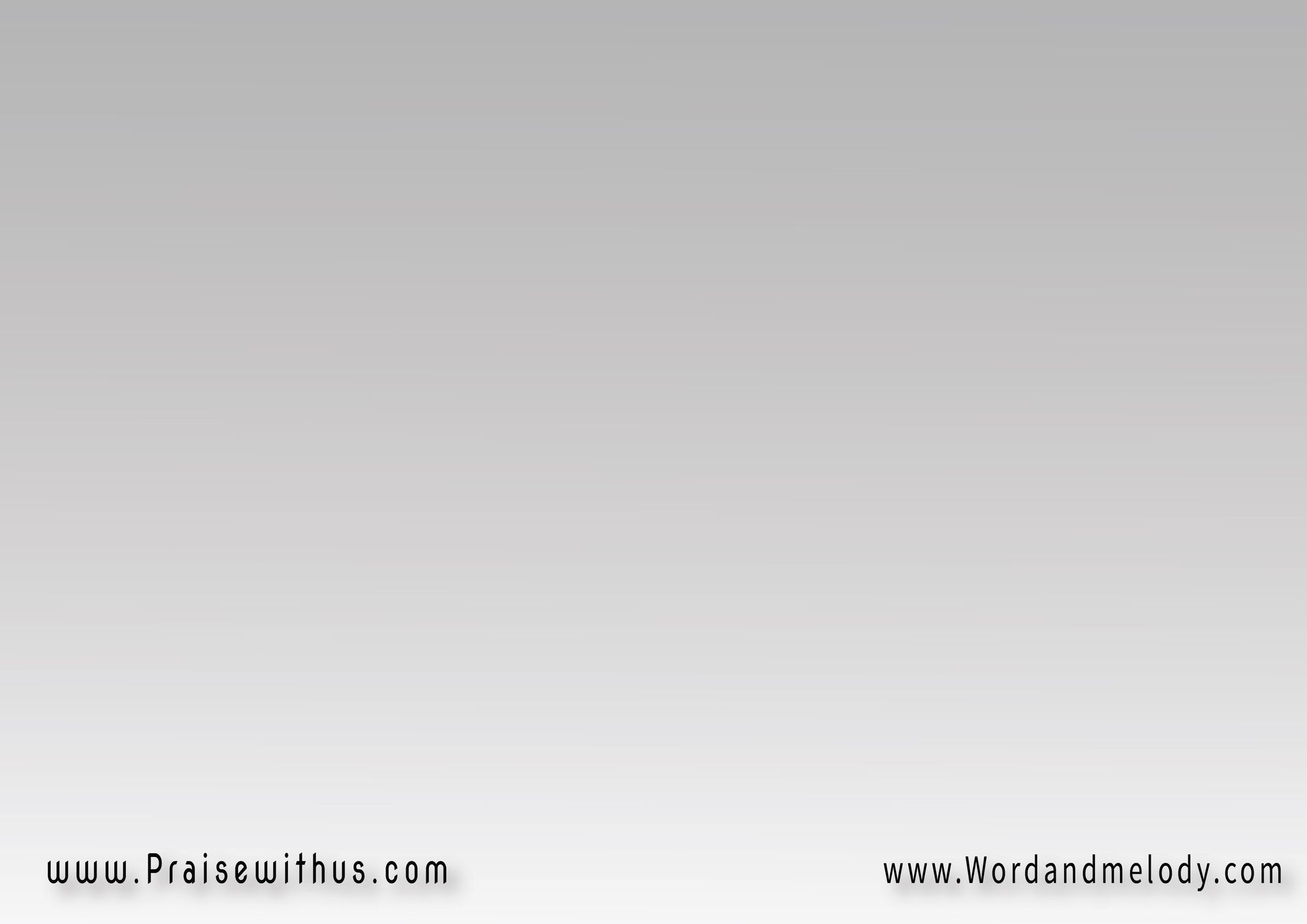 3- 
هوَ الحُب اللي بنِحيَاهشُفنا حَنانه وِلَمَسنـاههوَ يَسوعنا وِعرِفناه
لَمَّا بحُبُّه جَذبنا إلِيه
القرار : 
(هَاتوا العُود هانرَنِّم لِيههَاتوا قلوبكُم نِفرَح بيه)2
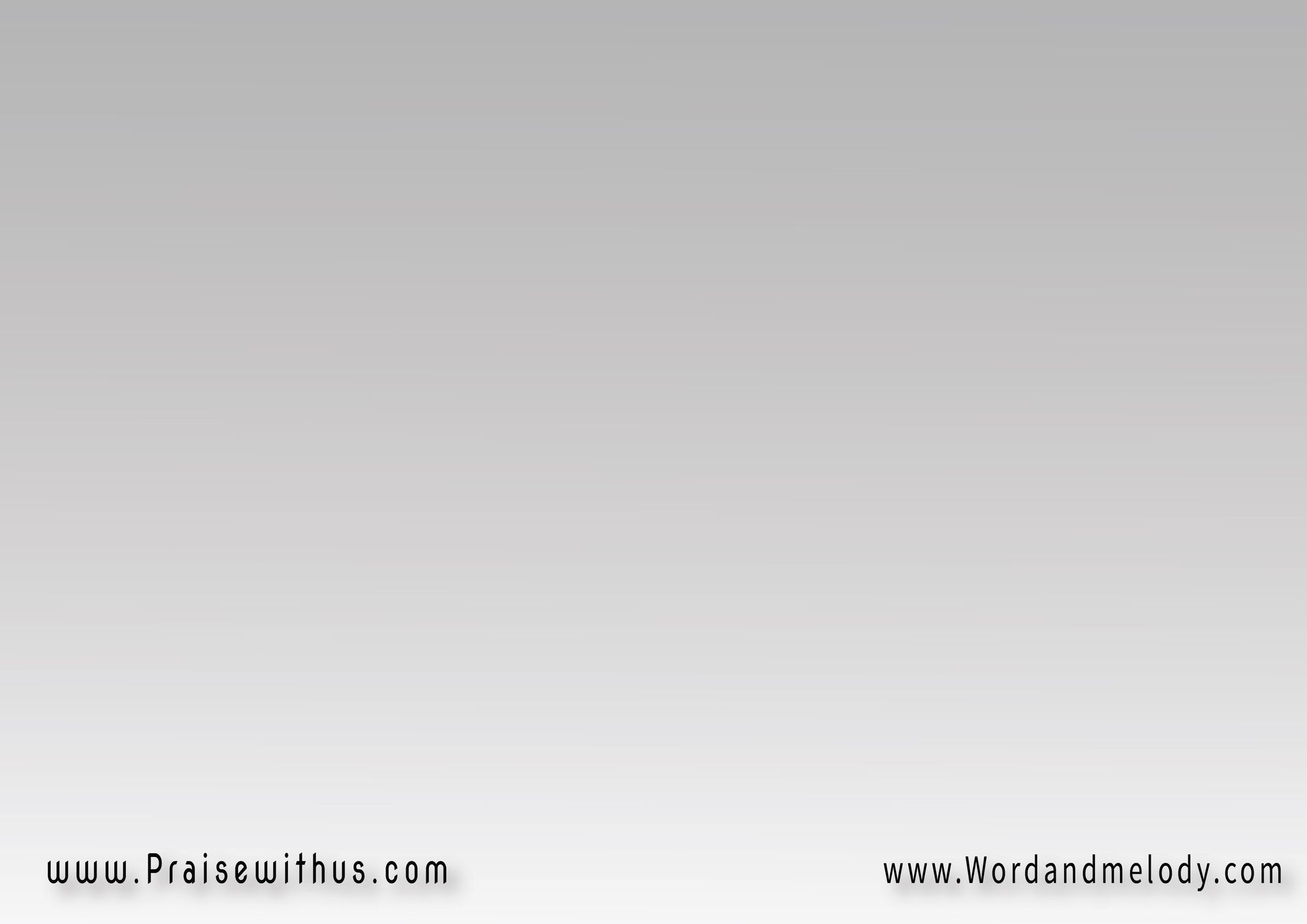 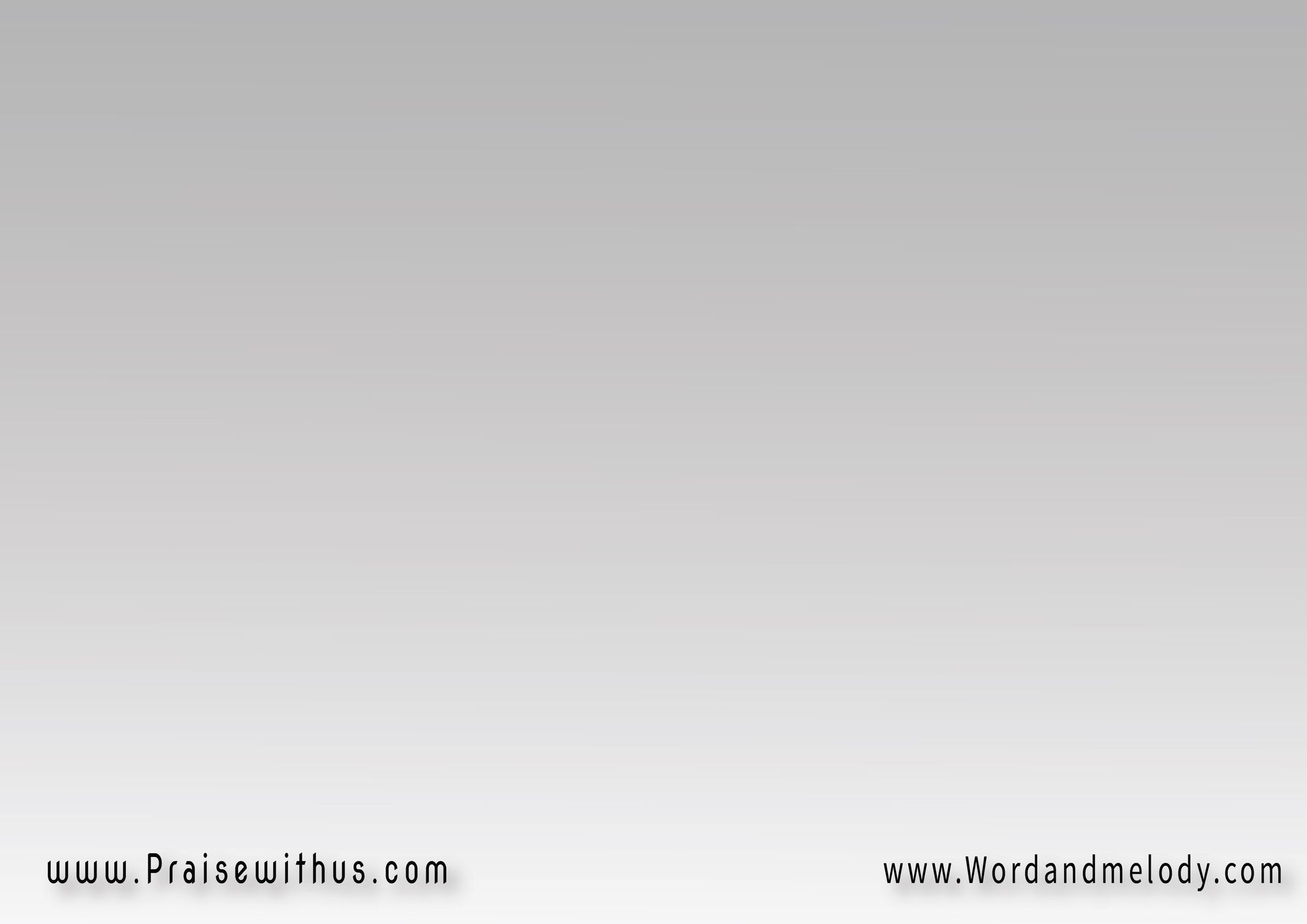 4- 
هوَ لُقانا في كُلِّ صَلاة
كُل دقيقة بنِستَنَّـــــــاهحَتَّى إن فات العُمر مَعَاه
هايجَمَّعنا هناك حَوَالِيه
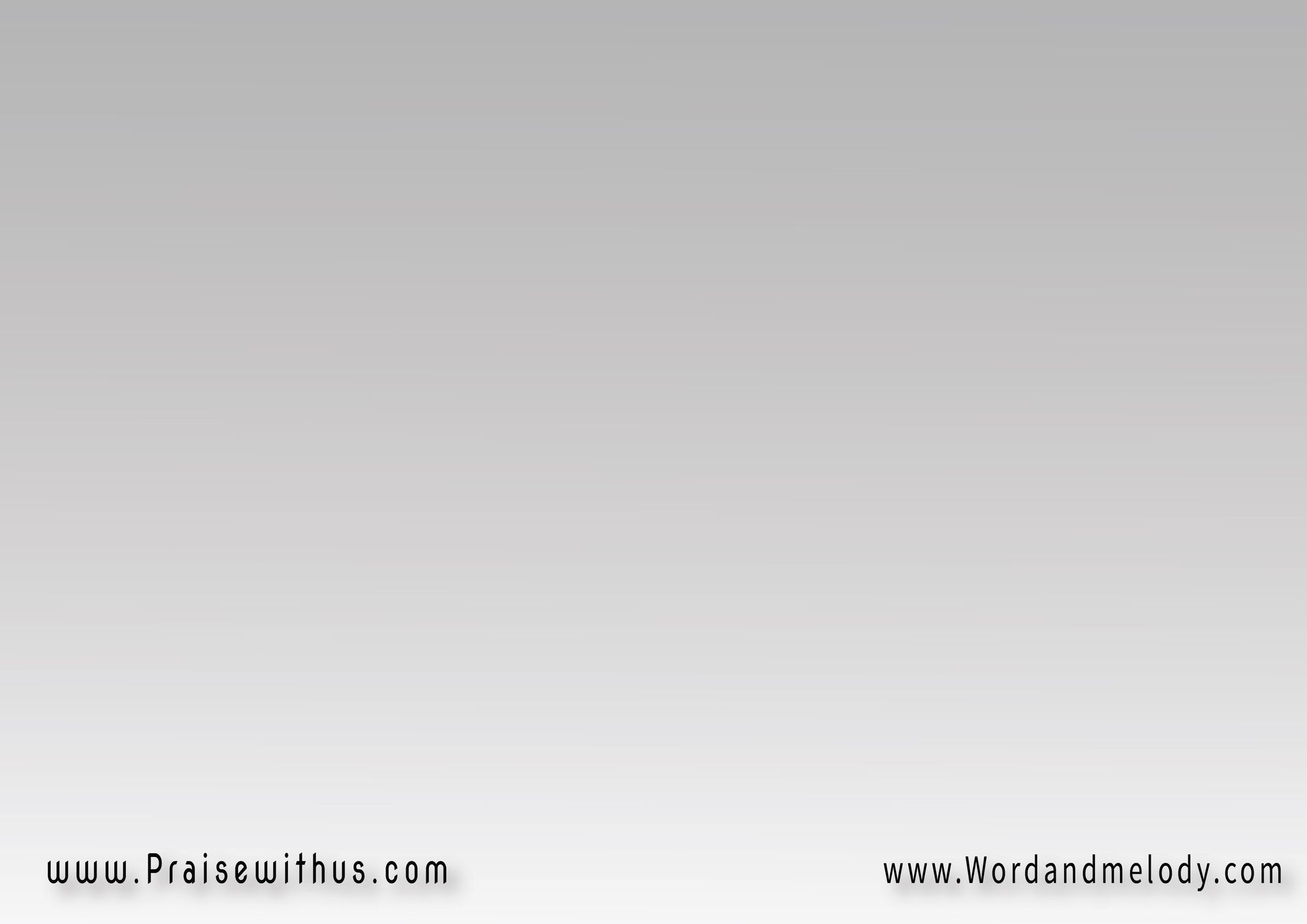 وبقيثـــارَات 
هانرَنِّم لِيهوِإحنا هناك في 
السَّما حَوَاليه
القرار : 
(هَاتوا العُود هانرَنِّم لِيههَاتوا قلوبكُم نِفرَح بيه)2
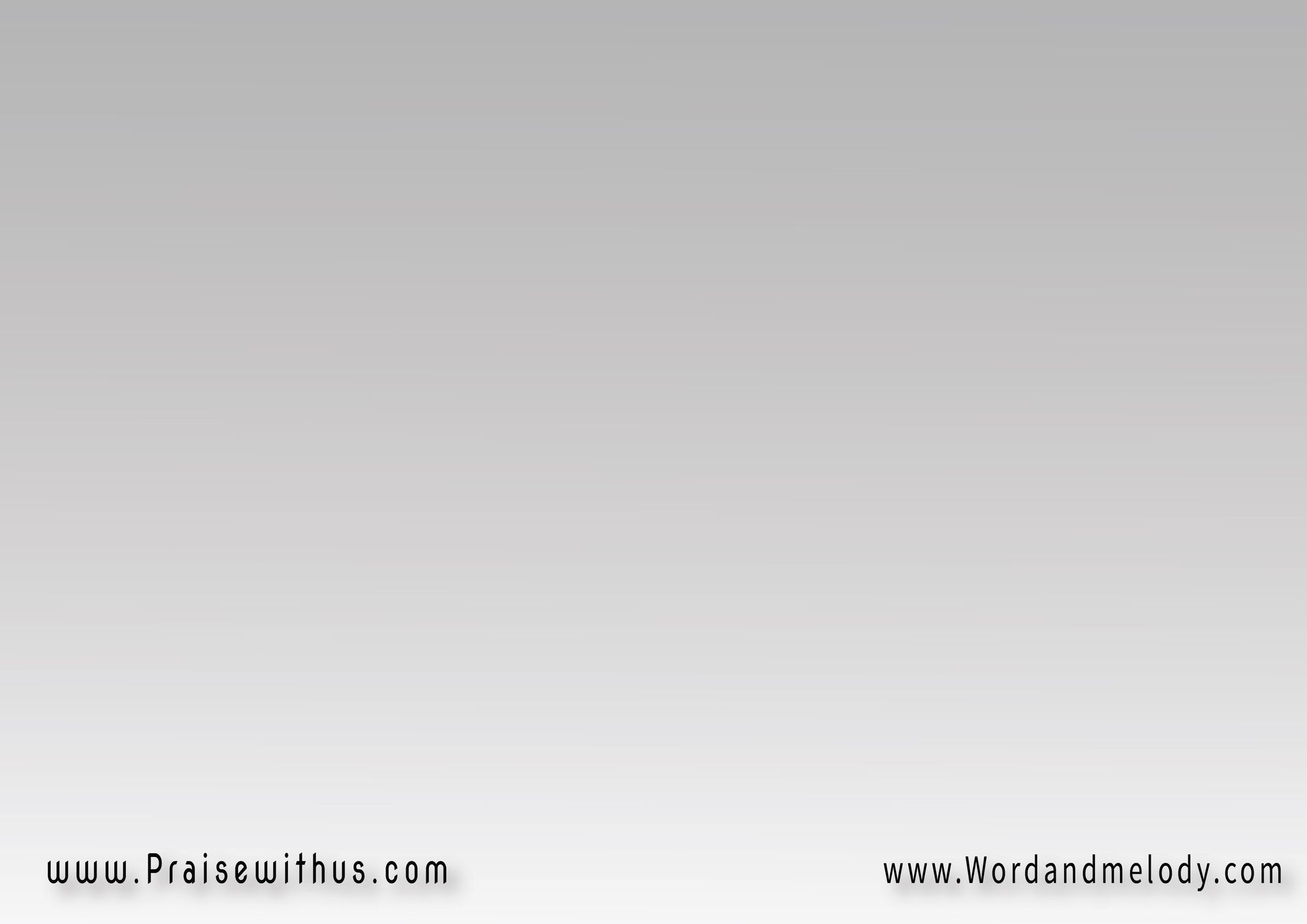 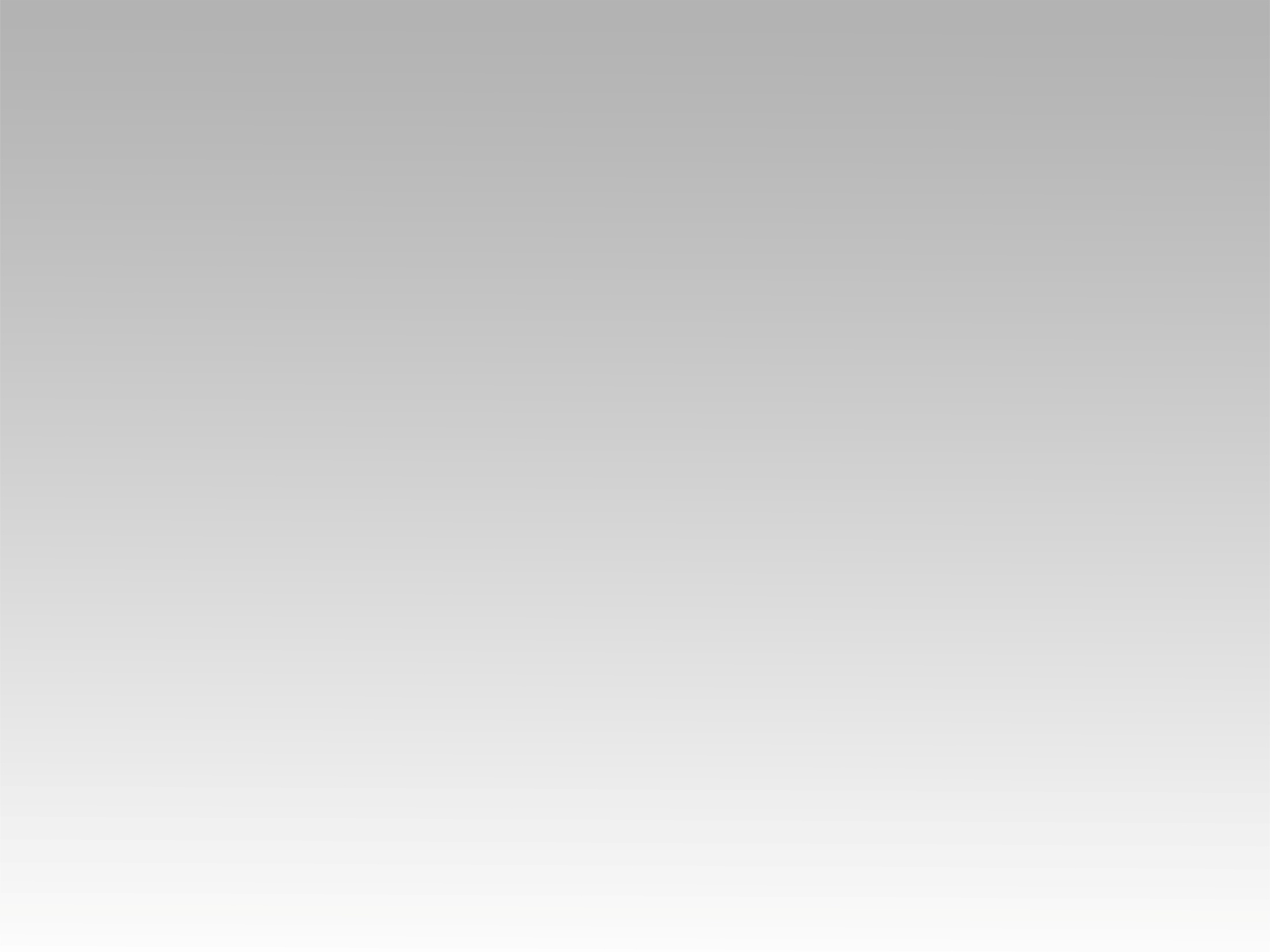 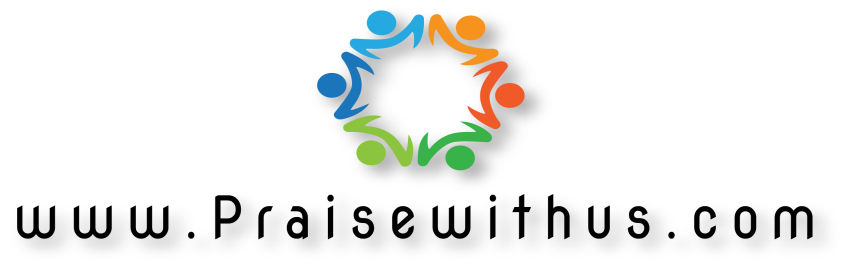